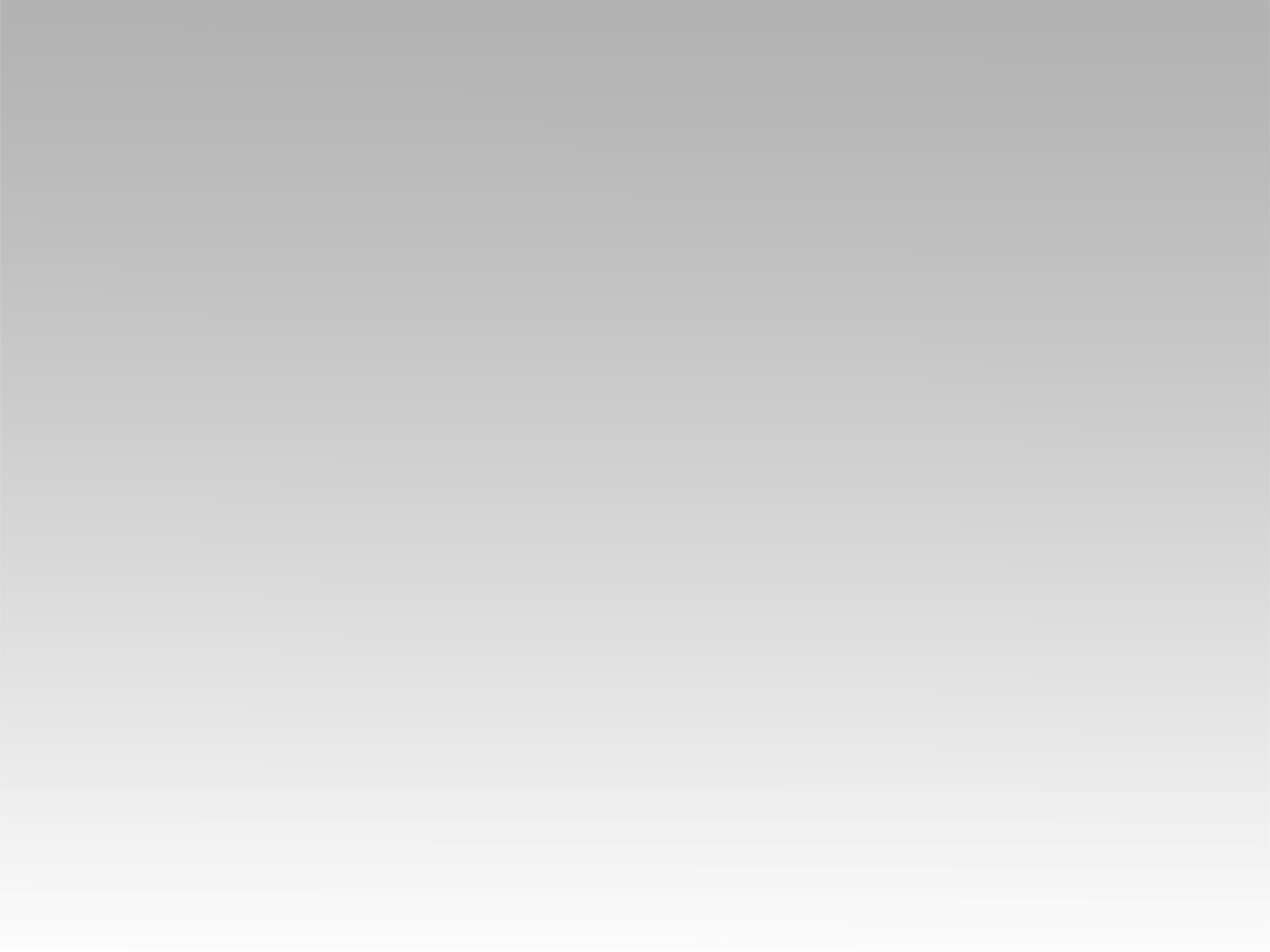 تـرنيـمـة
أبانا نحبك نسجد ونعبدك
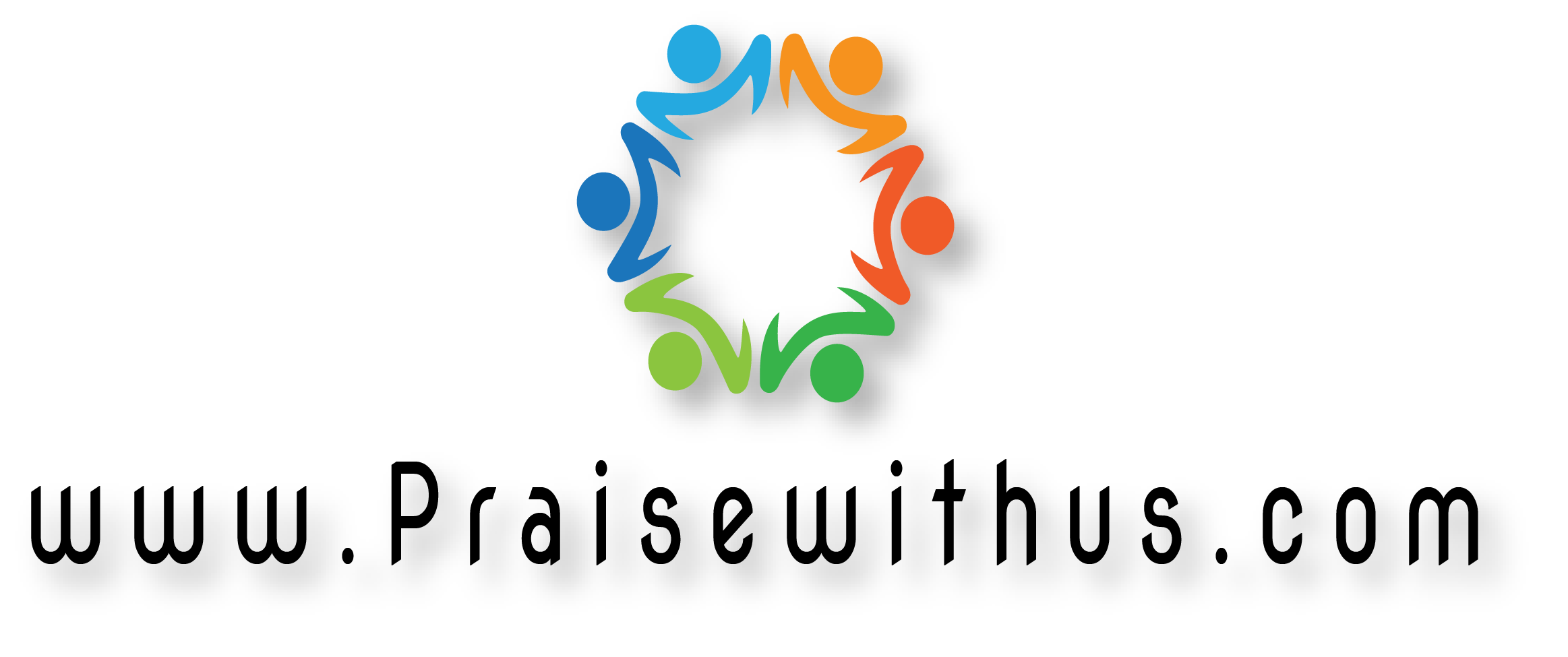 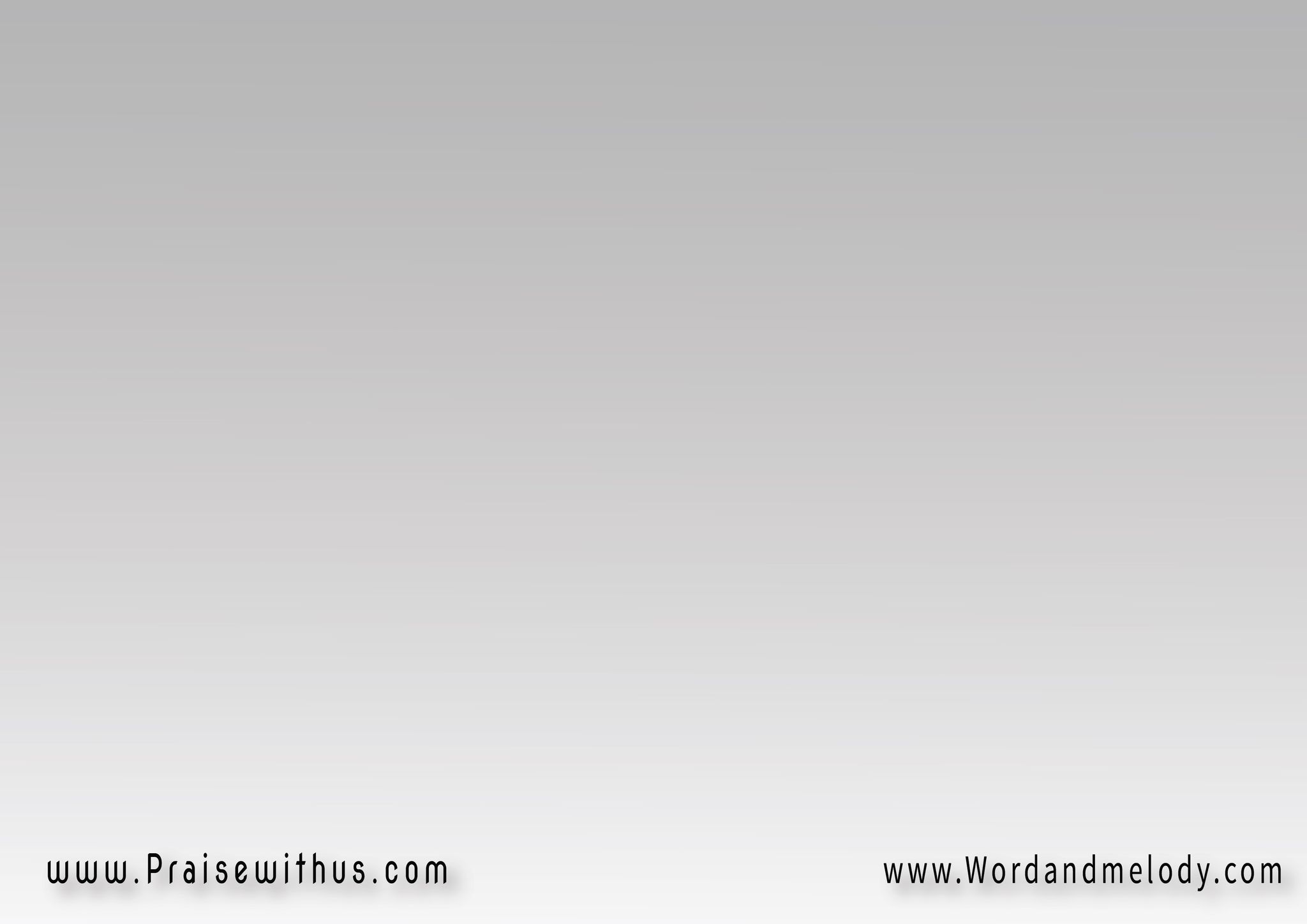 أبانا نحبك نسجد ونعبدك
مجدا ً لإسمك في كل الأرض
(مجدا ً لإسمك)3 في كل الأض
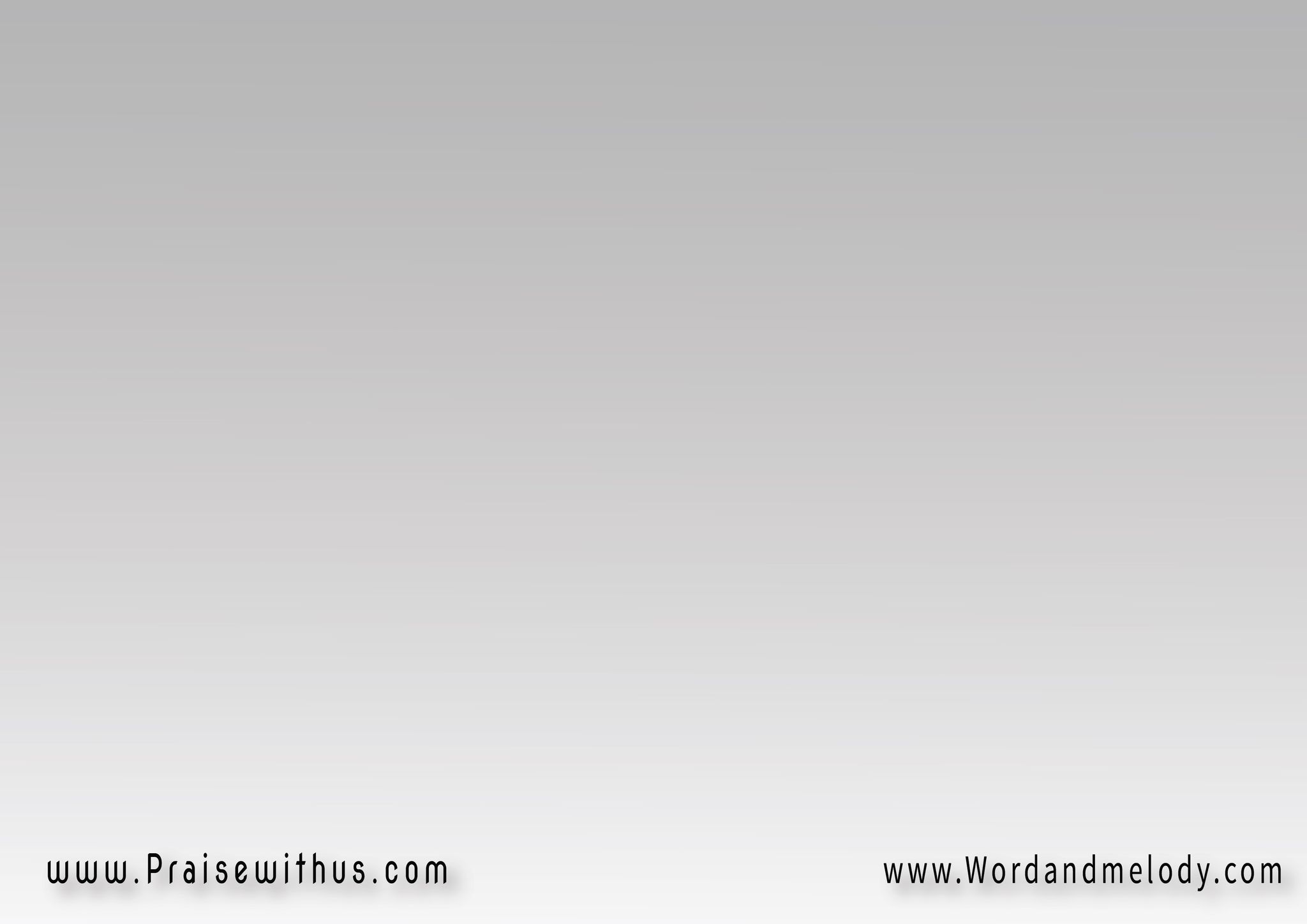 يسوع نحبك نسجد ونعبدك
مجدا ً لإسمك في كل الأرض
(مجدا ً لإسمك)3 في كل الأض
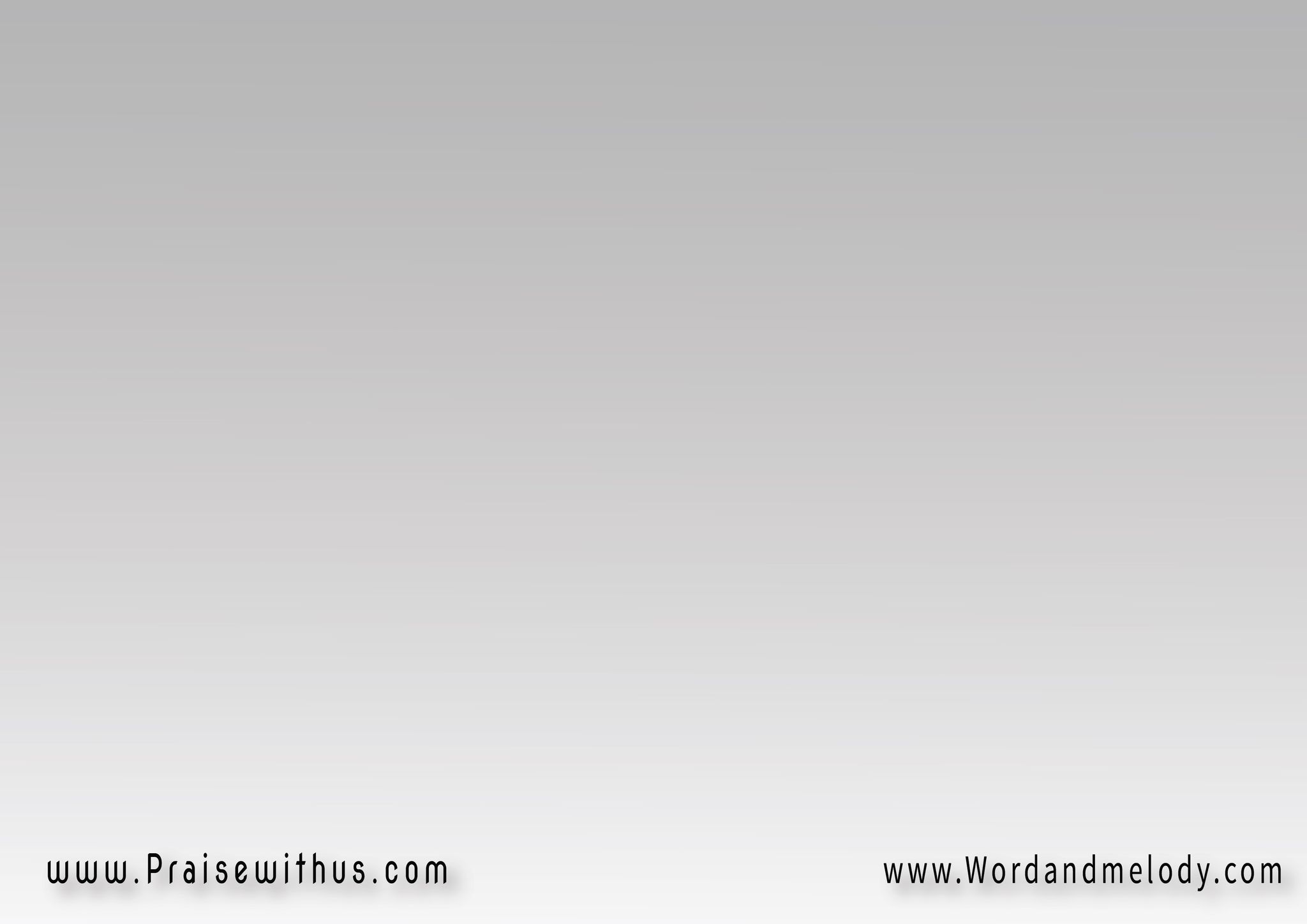 روح الله نحبك نسجد ونعبدك
مجدا ً لإسمك في كل الأرض
(مجدا ً لإسمك)3 في كل الأض
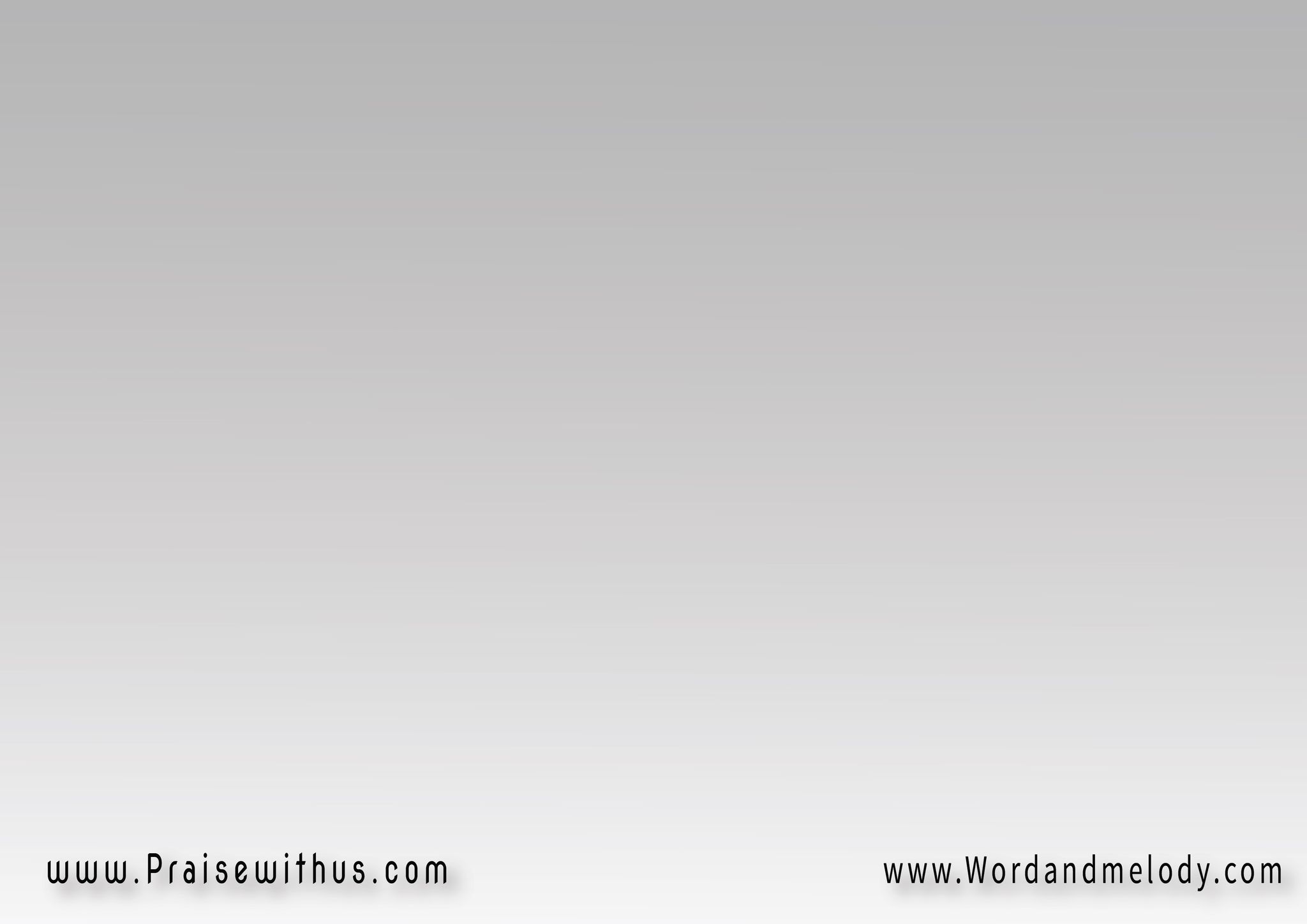 اسمك عجيب مشير قدير
نرفع اسمك في كل الأرض
(نرفع اسمك)3 في كل الأض
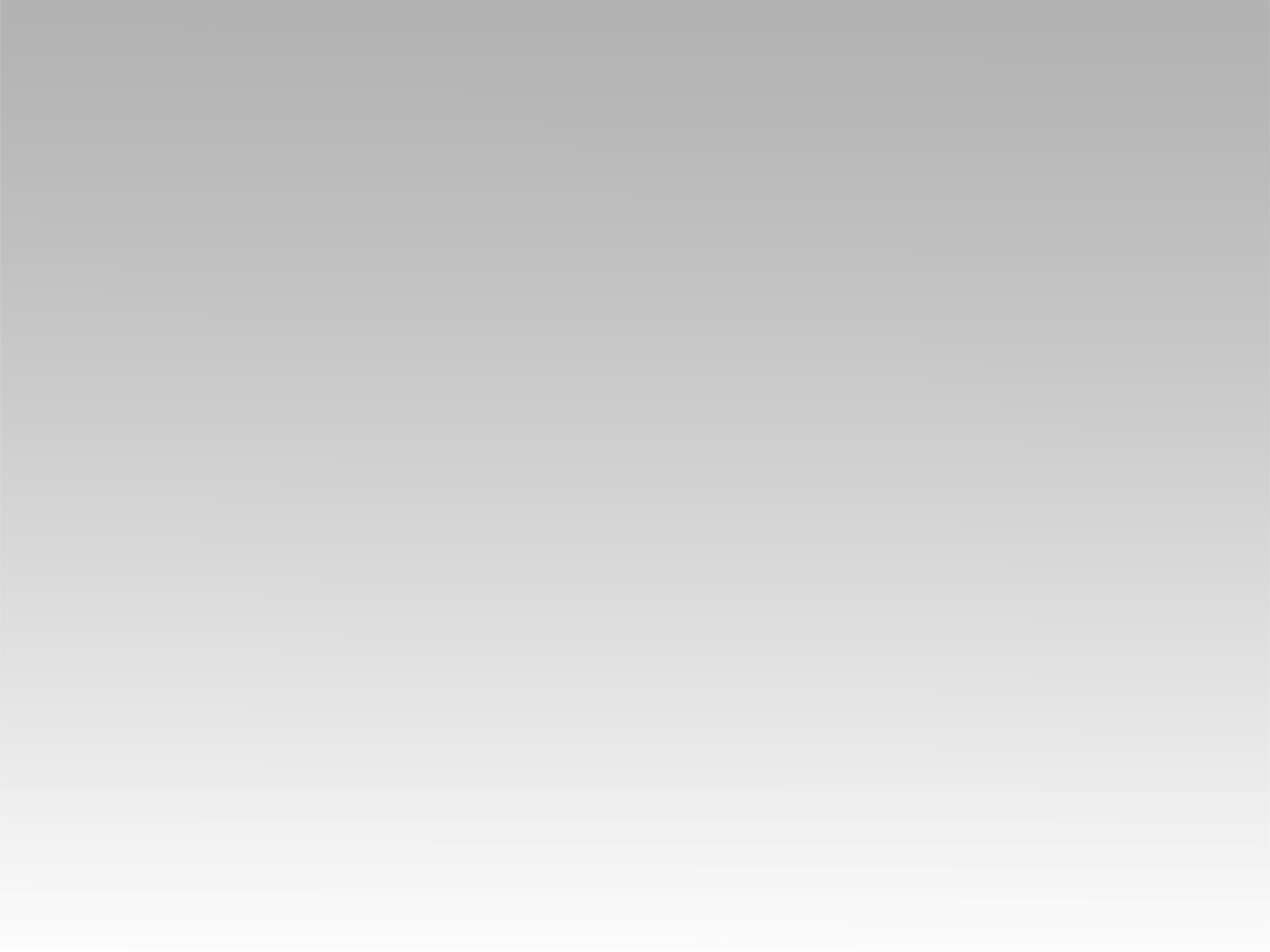 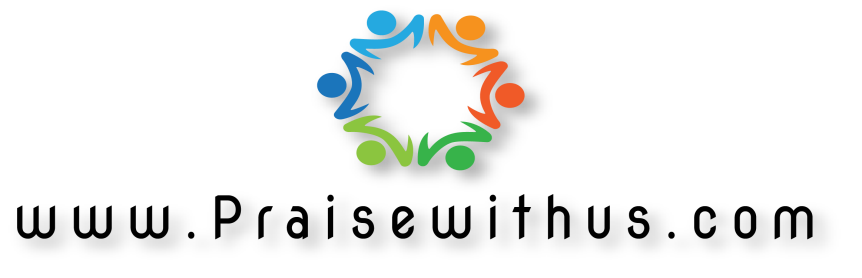